PROJECT KICKOFF WHITEBOARD TEMPLATE
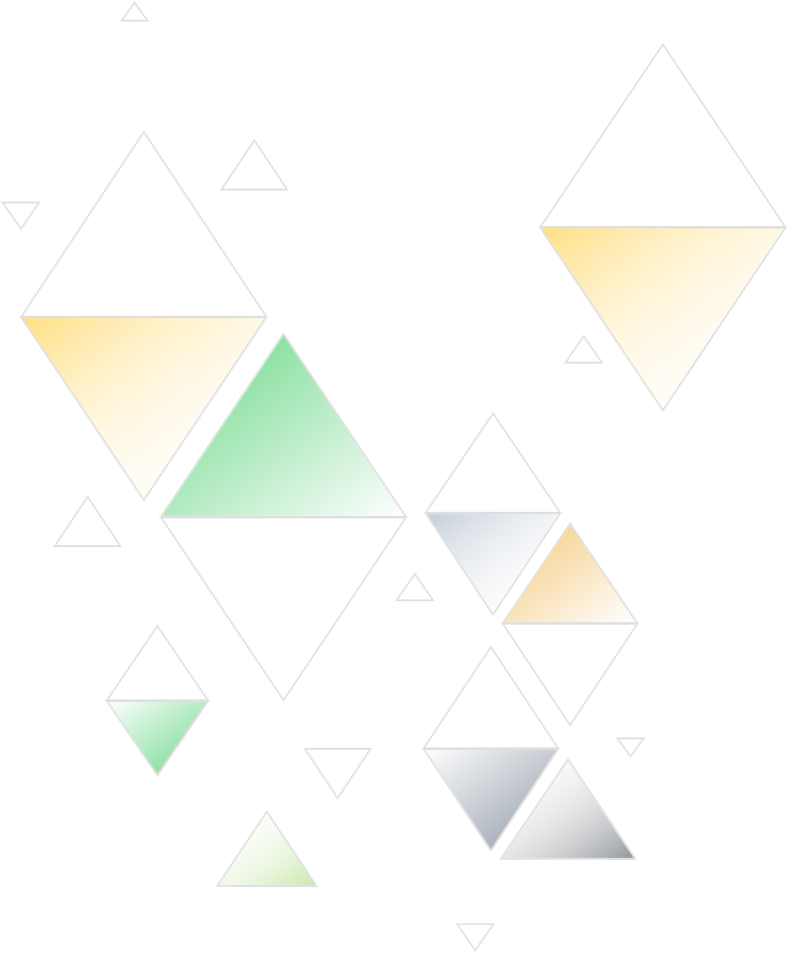 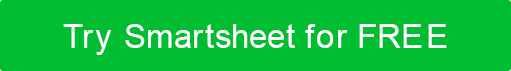 [INSERT IDEA TEXT HERE] 

Hold Alt Key and drag to duplicate
PROJECT NAME
PROJECT GOALS
PROJECT KICKOFF WHITEBOARD
PROJECT BACKGROUND
PROJECT SCOPE
ROLES AND RESPONSIBILITIES
[INSERT IDEA TEXT HERE] 

Hold Alt Key and drag to duplicate
[INSERT IDEA TEXT HERE] 

Hold Alt Key and drag to duplicate
[INSERT IDEA TEXT HERE] 

Hold Alt Key and drag to duplicate
[INSERT IDEA TEXT HERE] 

Hold Alt Key and drag to duplicate
OBJECTIVES
PROJECT BACKGROUND / PROJECT SCOPE / ROLES AND RESPONSIBILITIES / OBJECTIVES
PROJECT REPORT
PROJECT TIMELINE
COMMUNICATIONS
ACTION ITEMS
[INSERT IDEA TEXT HERE] 

Hold Alt Key and drag to duplicate
[INSERT IDEA TEXT HERE] 

Hold Alt Key and drag to duplicate
[INSERT IDEA TEXT HERE] 

Hold Alt Key and drag to duplicate
PROJECT TIMELINE / COMMUNICATIONS / ACTION ITEMS
PROJECT REPORT